Dijete i bonton
Jaslice Poreč- soba 3
odgojiteljice: Petra Šegon i Nada Marković
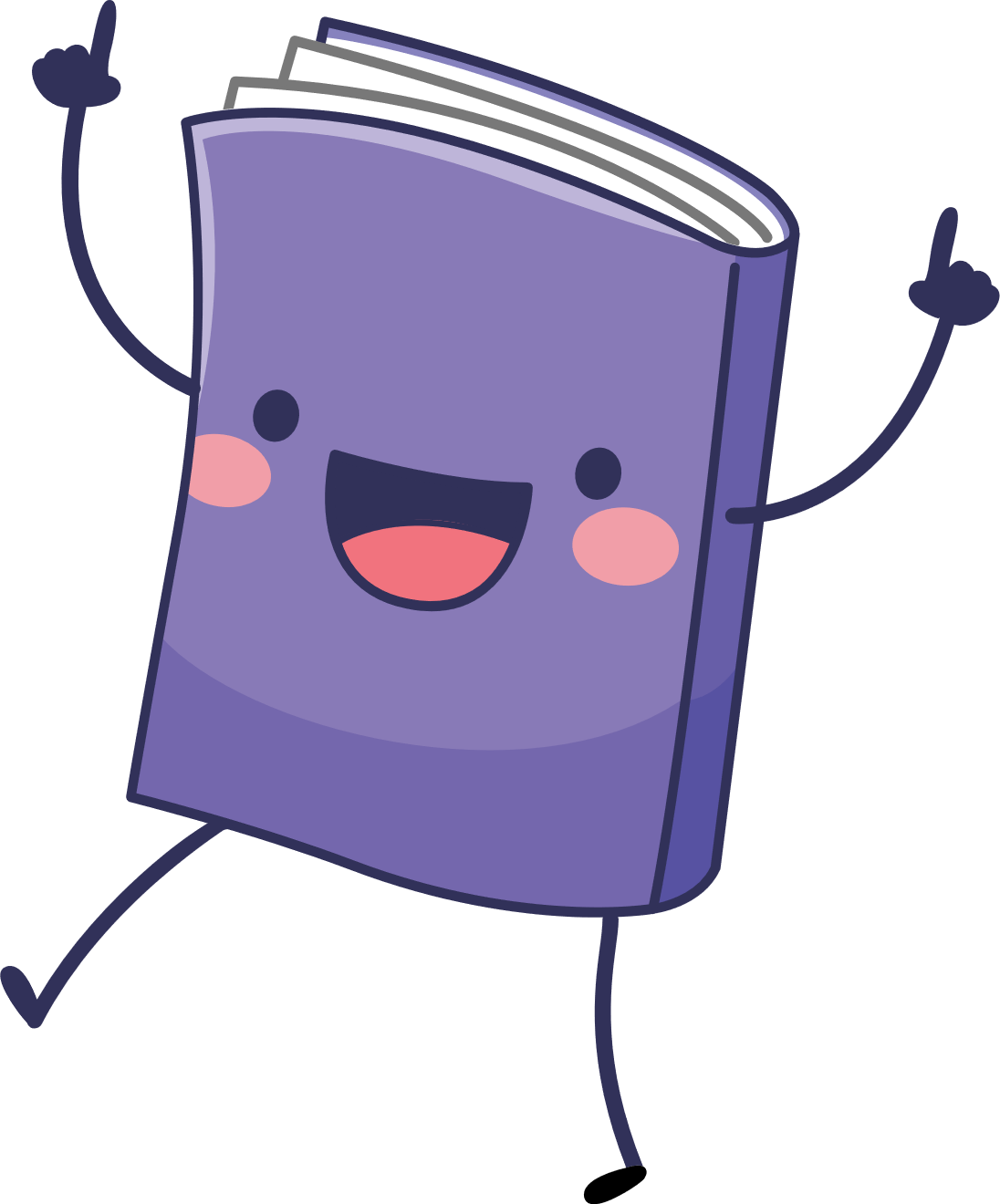 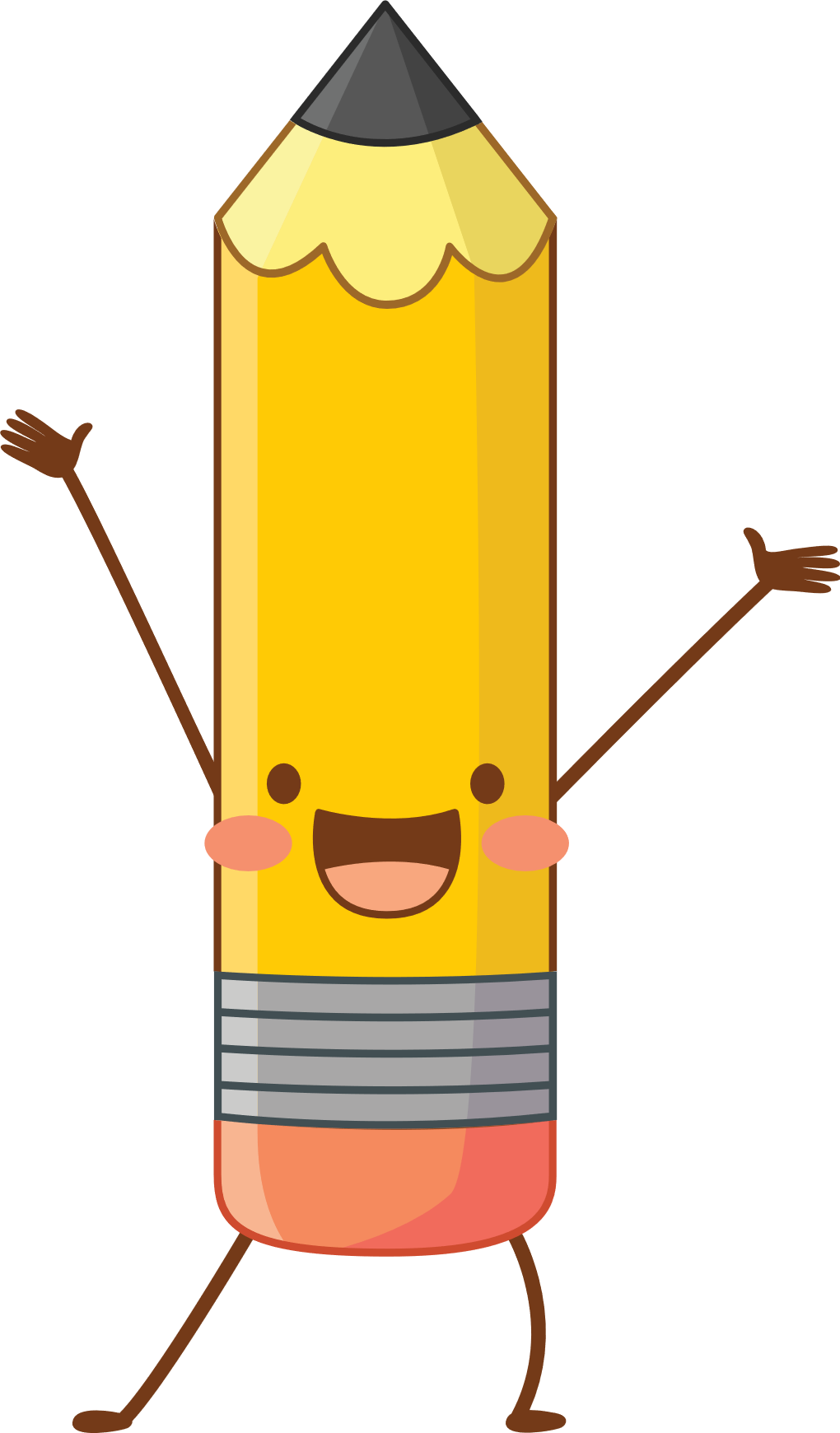 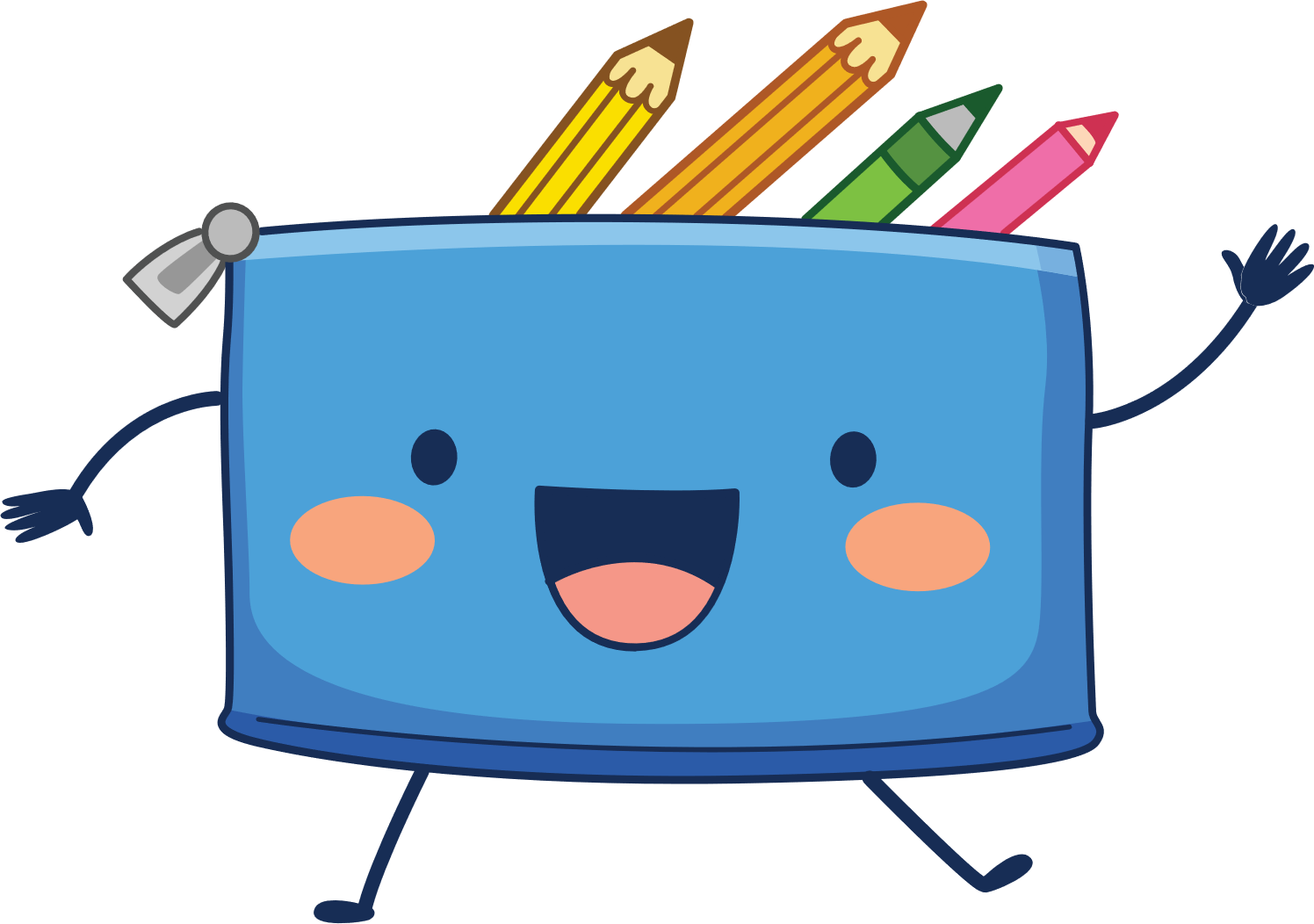 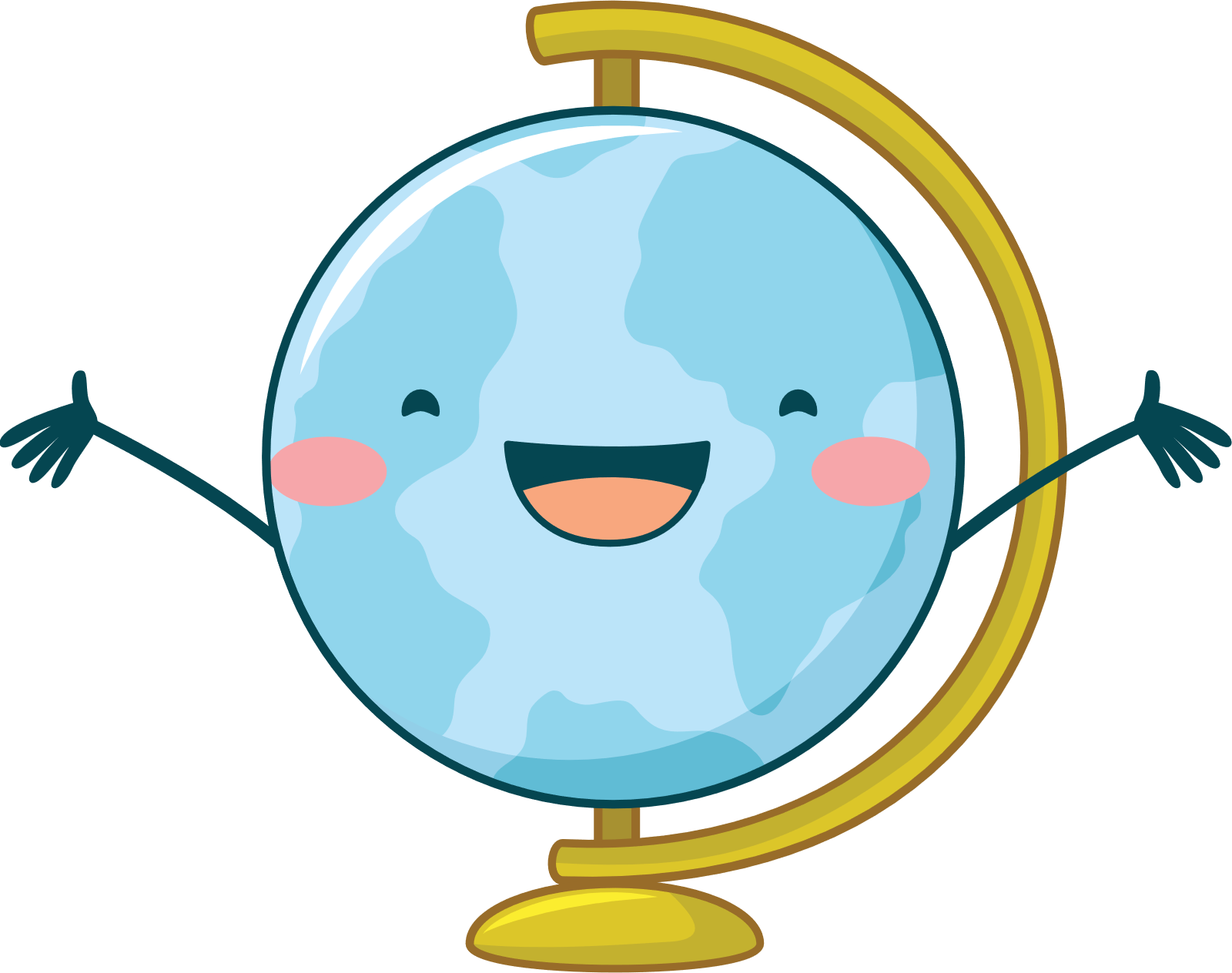 Zašto je važno dijete učiti pristojnom ponašanju?
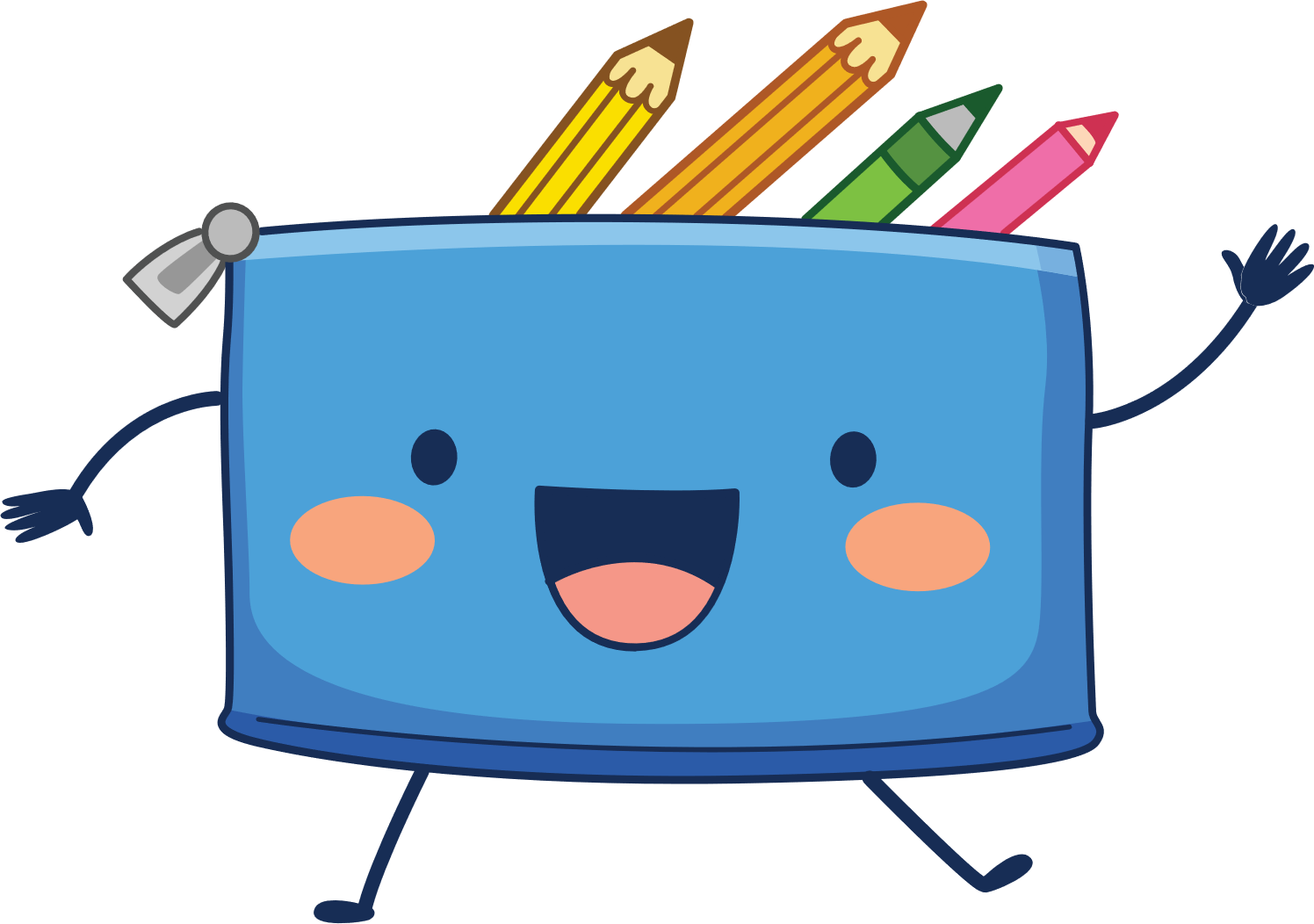 Pristojno se ponašati…
Pristojno se ponašati znači imati dobre navike
Važno je što ranije započeti s učenjem manira kako bi ona postala nešto što se automatski radi
Pristojno ponašanje pomoći će socijalnom razvoju djeteta
Učenje manira je obrazovanje koje traje cijeli život ( roditelji dijete uče polako, uvođenjem jedne nove vještine mjesečno te je jednako važno ne imati velika očekivanja, nego ići korak po korak, npr. Čim dijete progovori, ono može naučiti da svaki put kada nešto želi, kaže HVALA. Malo dijete od 2 godine reći će bilo koju riječ ako ga tako naučite, dok će između 3 i 5 godine to raditi uz poticaj, a tek kad navrši 6 godina samo će se sjetiti „čarobne riječi”
Učenje lijepog ponašanja je postupno i polako, zahtjeva dosljednost i strpljenje odrasle osobe, bitno je da oba roditelja potiču ista ponašanja, jer djeca od njih uče kako se ponašati u određenoj situaciji
BUDITE STRPLJIVI, OHRABRUJTE I PODRŽAVAJTE SVOJE DIJETE, IAKO ĆE VAM SE PONEKAD ČINITI DA SE UZAJAMNO GNJAVITE JER TISUĆU PUTA PONAVLJATE JEDNO TE ISTO TISUĆU I PRVI PUT ĆE SVE SJETI NA MJESTO
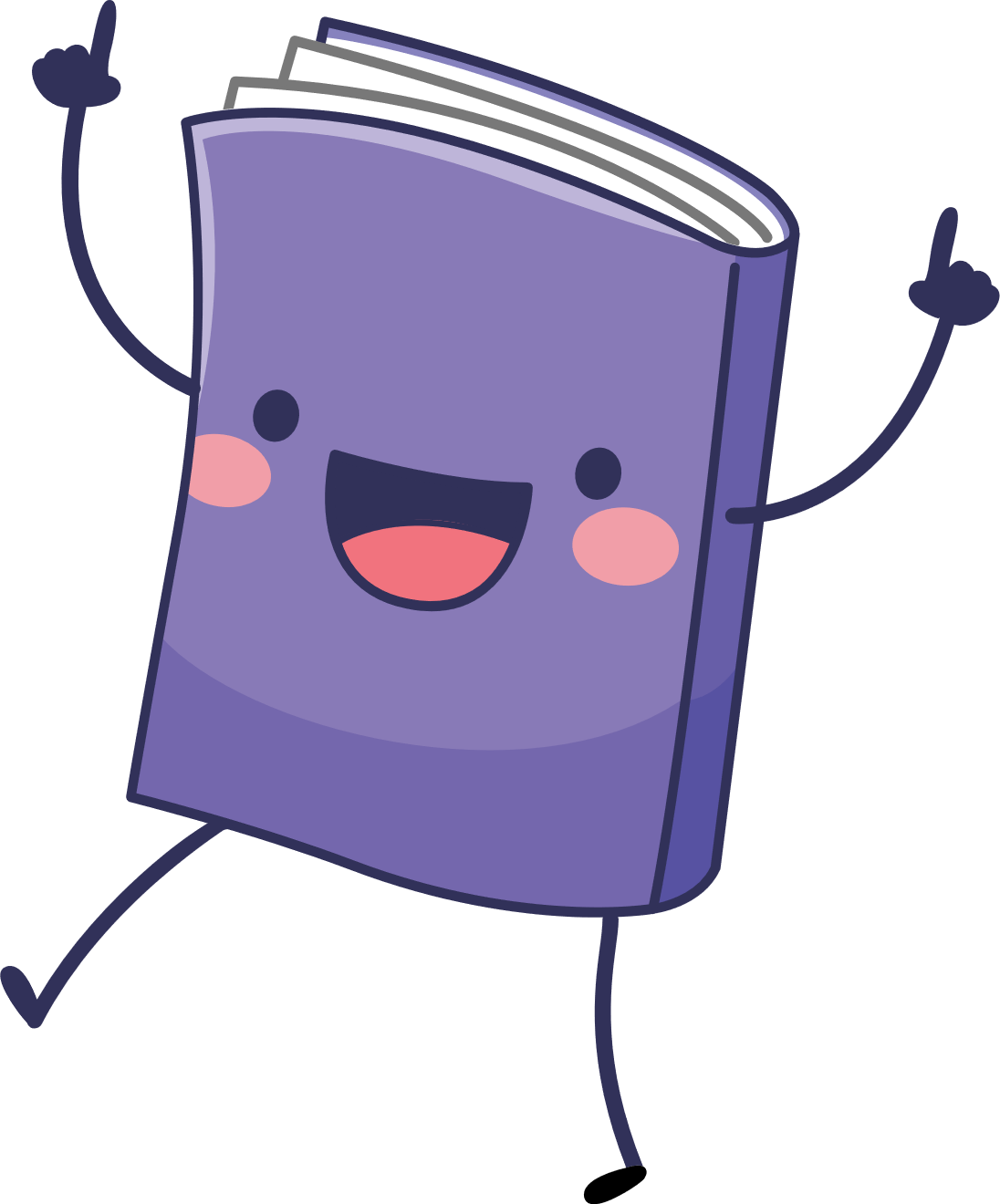 OSNOVNI BONTON KOJEG UČIMO DJECU
Ponašanje za stolom: dijete od 3 godine može jesti žlicom i vilicom, te ostati za stolom 15-20 minuta, trebao bi se znati obrisati ubrusom
Važno ih je ohrabrivati da koriste pribor, također ga treba naučiti da kaže „ne, hvala” ako mu ponudiš hranu, a nije gladno
VAŽNO je da zna da ne smije bacati hranu
„HVALA” i „MOLIM”: 18-mjesešno dijete izgovara, ali ne shvaća pravo značenje, a  2,5 godišnje dijete povezuje riječ sa značenjem
ISPRIČAVANJE: 18 mjesečno dijete razumije osnovno razumijevanje empatije, no ne razumije zašto bi se trebalo tako ispričati, dijete od 2-3 godine počinje shvaćati koncept, no previše je zaigrano da bi to činilo bez poticaja, tu je bitno POTICANJE da shvati zašto je bitno
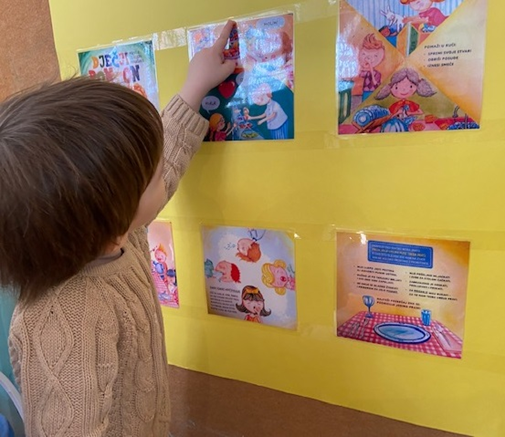 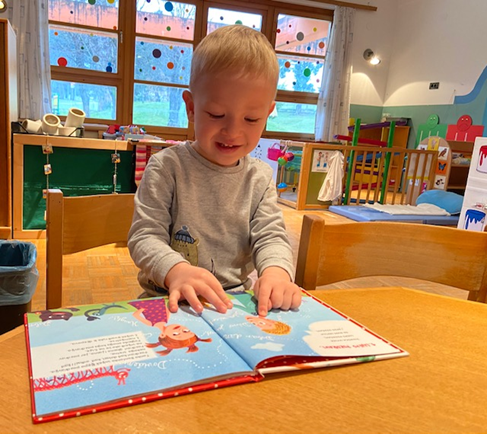 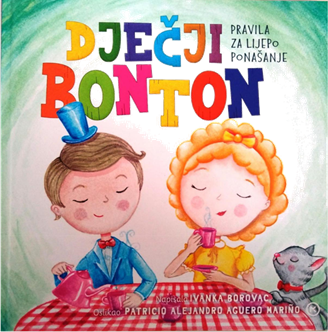 Čitali smo i listali slikovnice o bontončiću za najmlađe i upoznali Tonka Bontonka, 
koji nas uči i potiče na lijepo ponašanju.
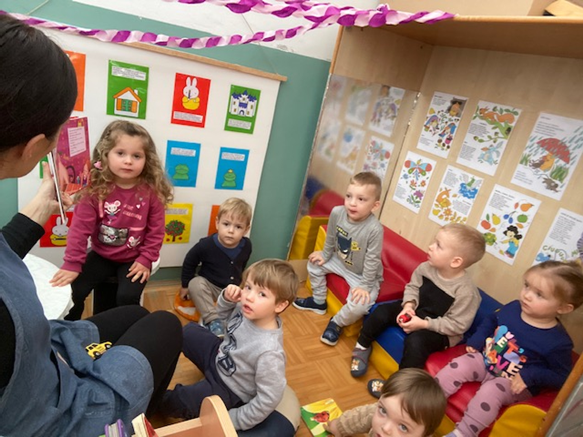 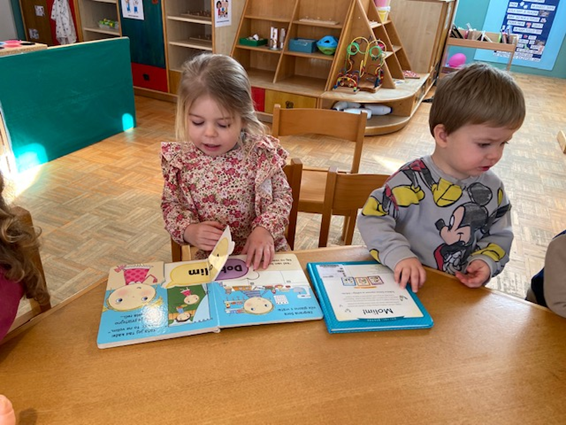 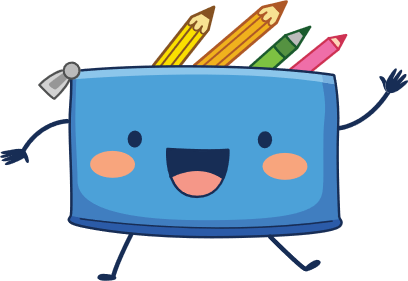 Svakodnevno ponavljamo 4 čarobne riječi…
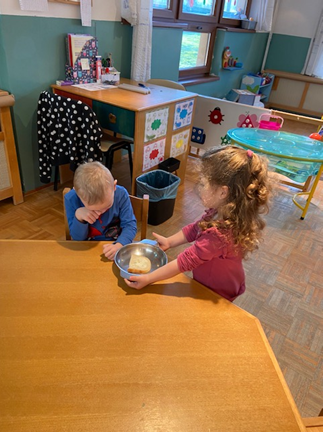 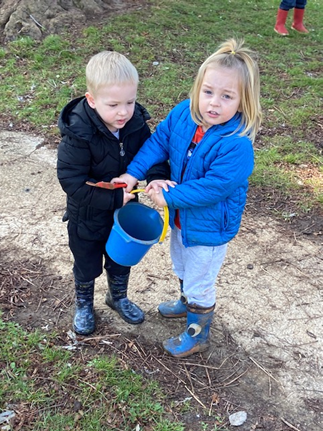 …i usvajamo stihove…



Četiri najvažnije male riječi,
Lako je od srca iskreno reći!

One su samo zato male,
Da bi u dječje srce stale.

Dobrog su srca najbolji gosti:
MOLIM, HVALA, IZVOLI, OPROSTI
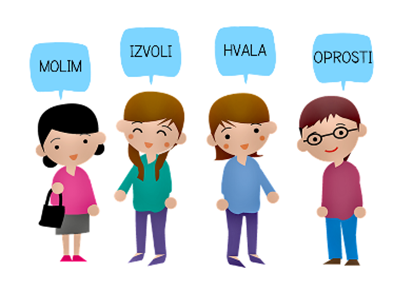 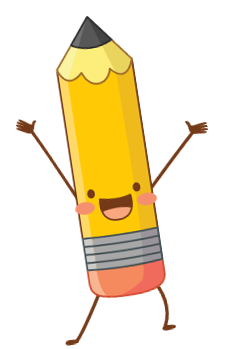 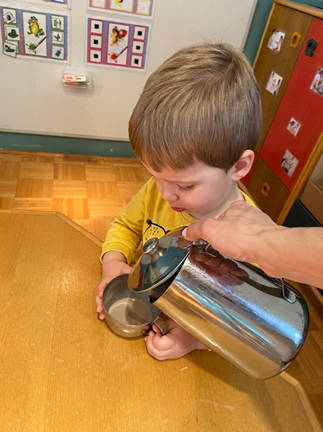 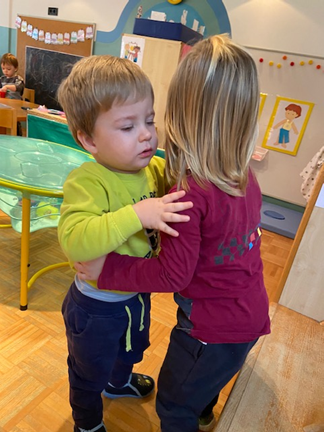 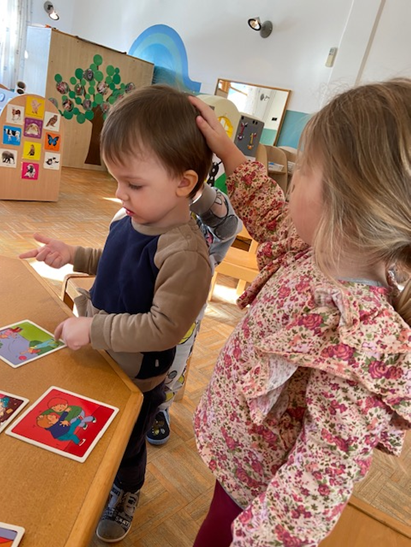 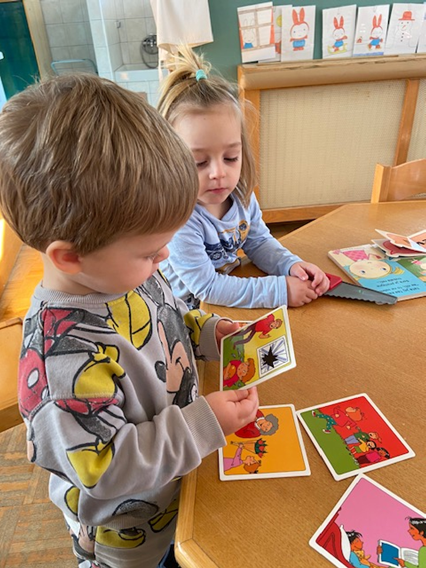 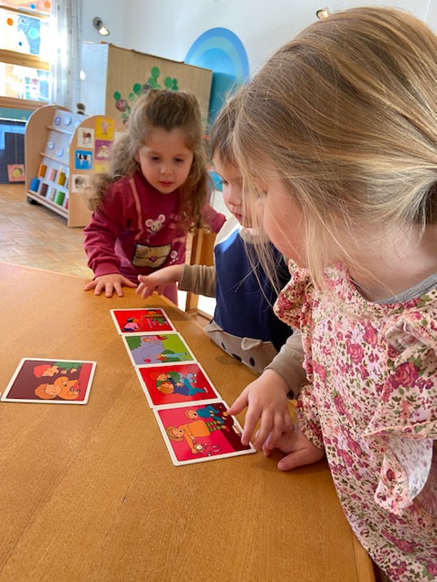 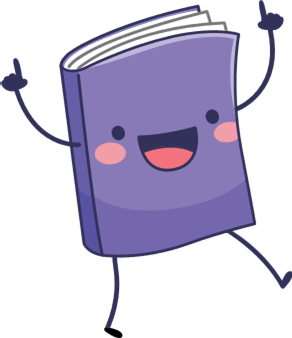 Kartice s različitim ponašanjem- razgovarali smo i razvrstavali što je lijepo, a što nije lijepo raditi
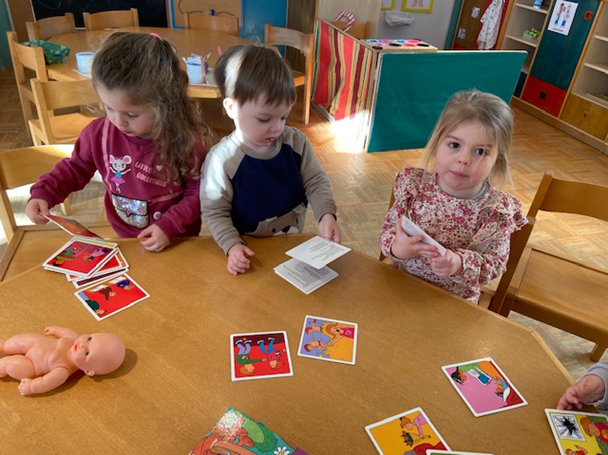 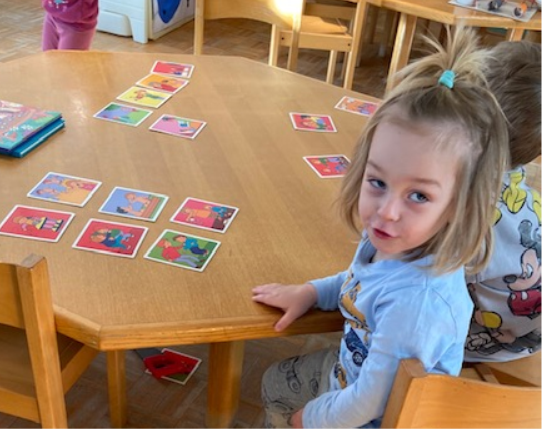 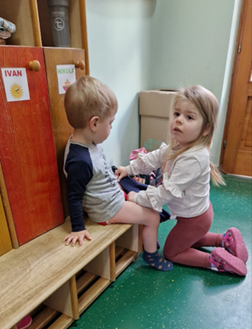 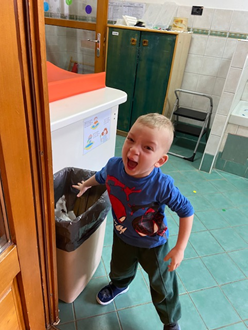 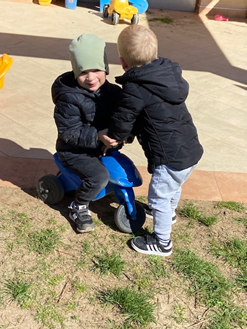 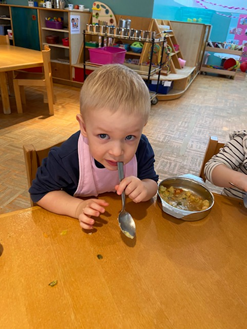 Promatrajući djecu, fotografirale smo ih kada naprave nešto što je lijepo ponašanje i kada naprave nešto što je ružno ponašanje.
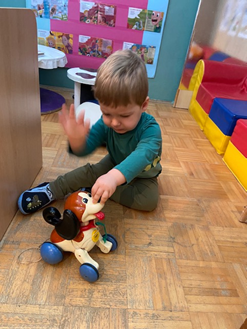 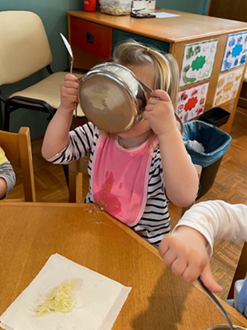 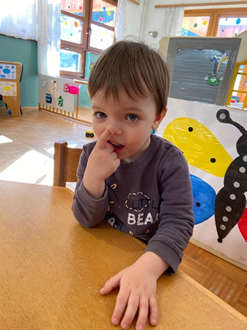 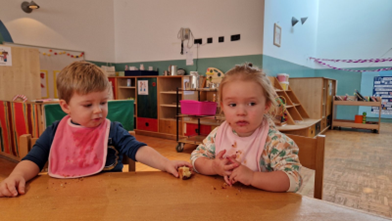 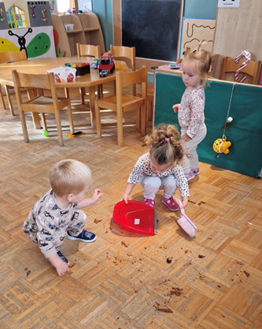 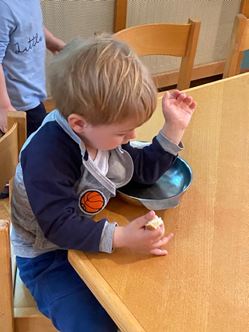 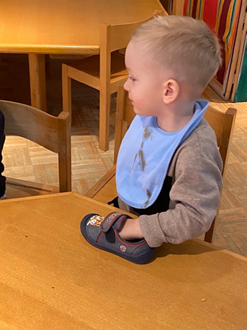 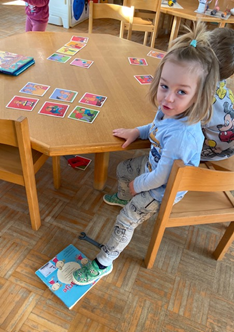 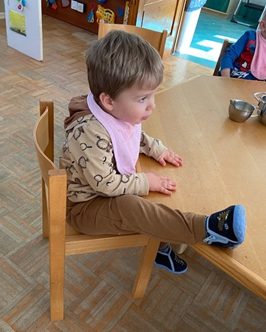 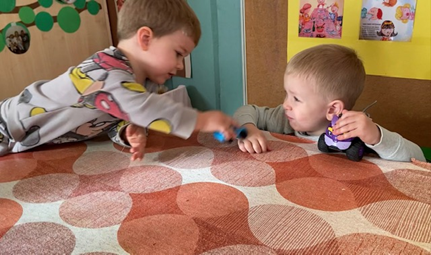 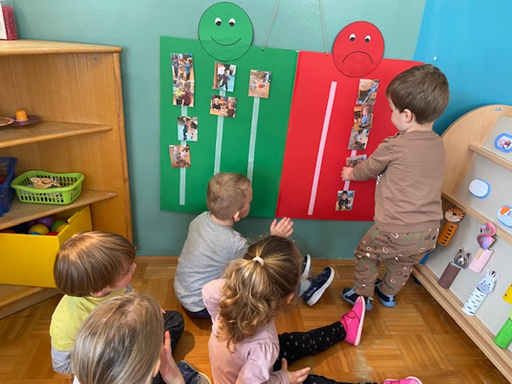 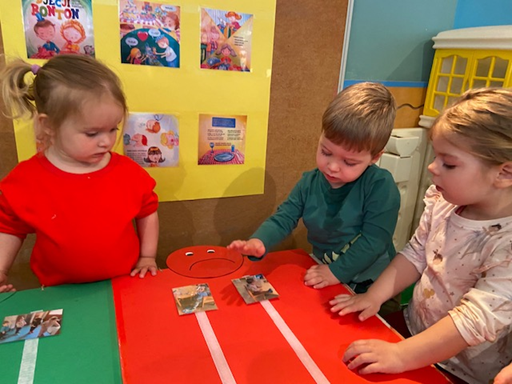 Slike s dječjim ponašanjem povezali smo i s emocijama.
Naš Tonko Bontonko je sretan kada djeca rade nešto što je lijepo, a bude i tužan kada naprave nešto što je ružno ponašanje.
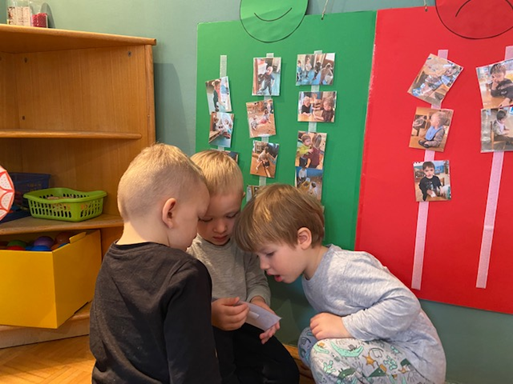 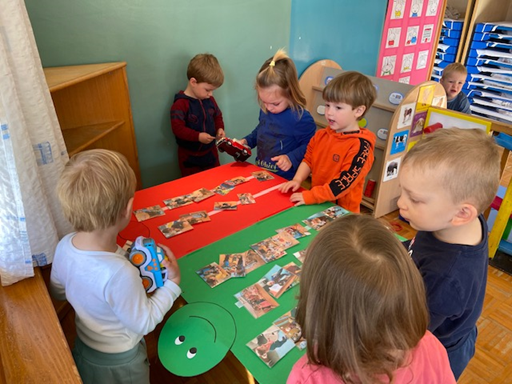 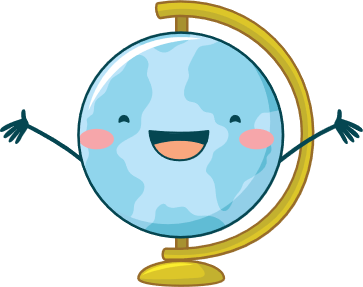 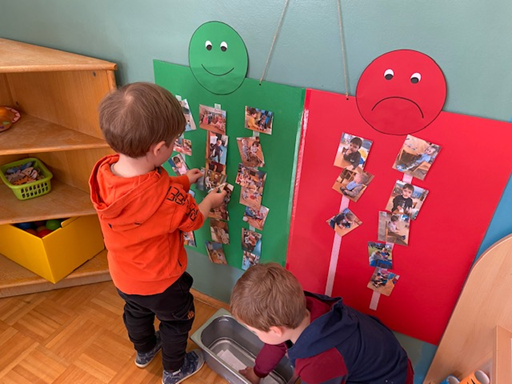 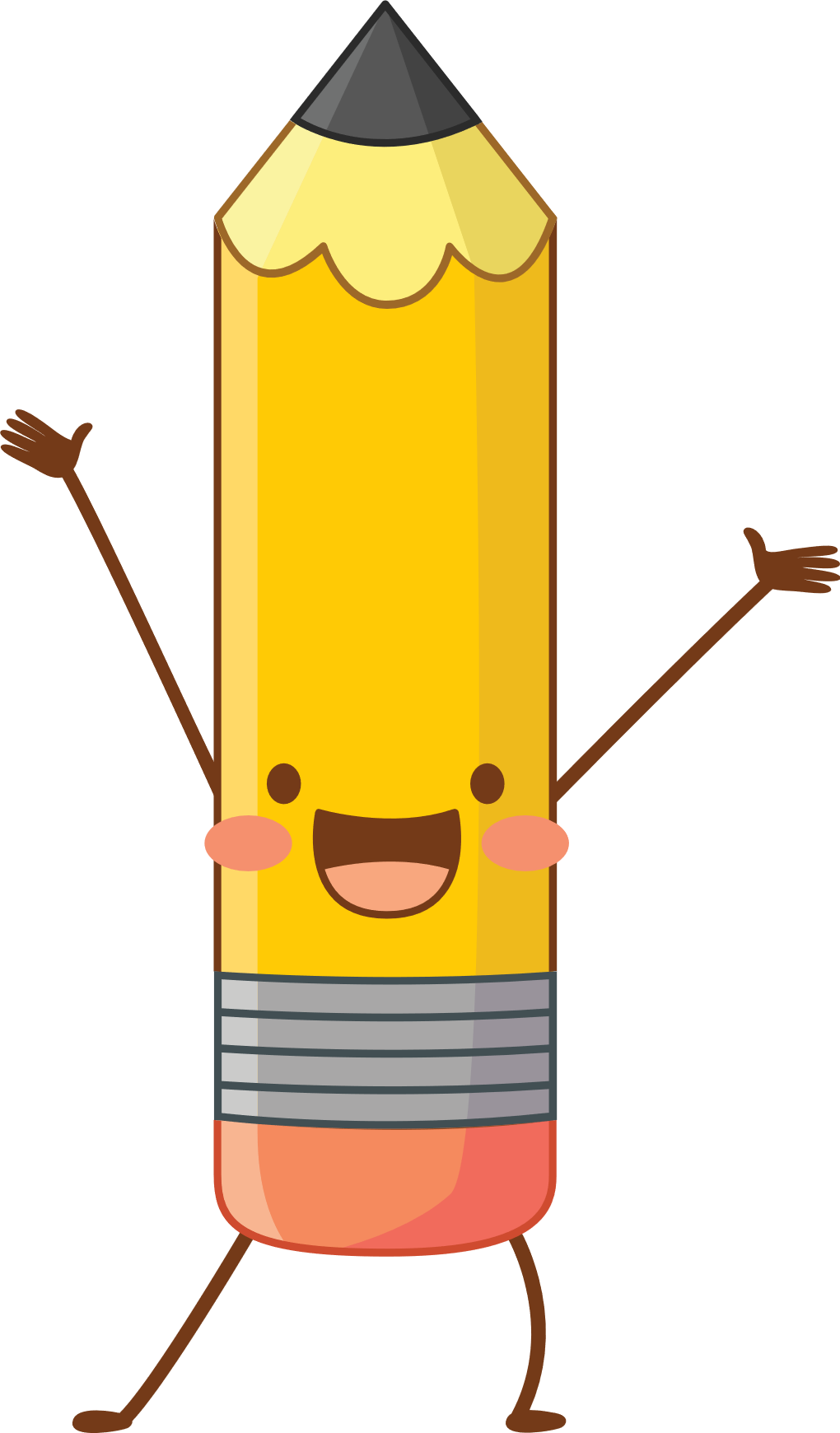 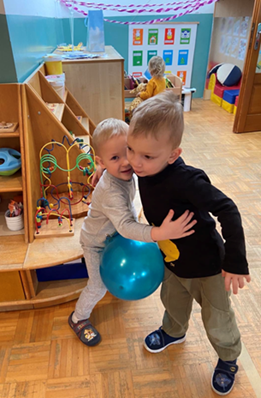 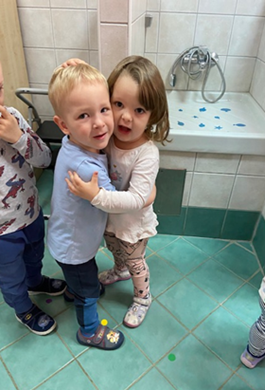 Naučili smo…
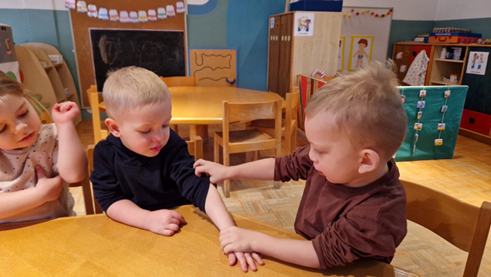 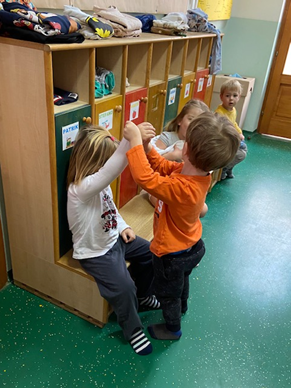 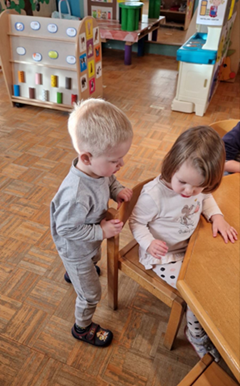 …zagrliti ih i utješiti…
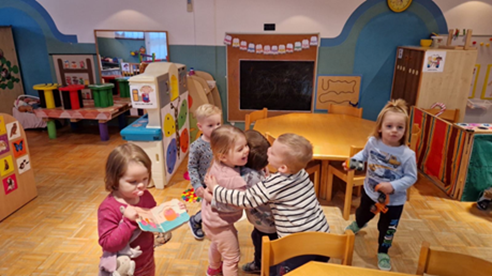 Lijepo je… pomagati prijateljima…
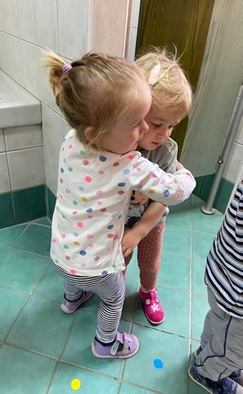 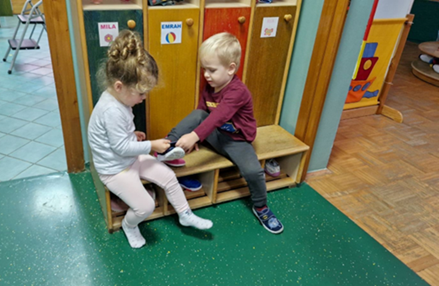 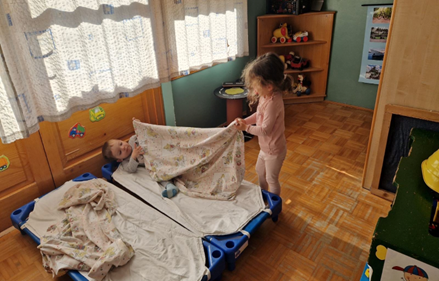 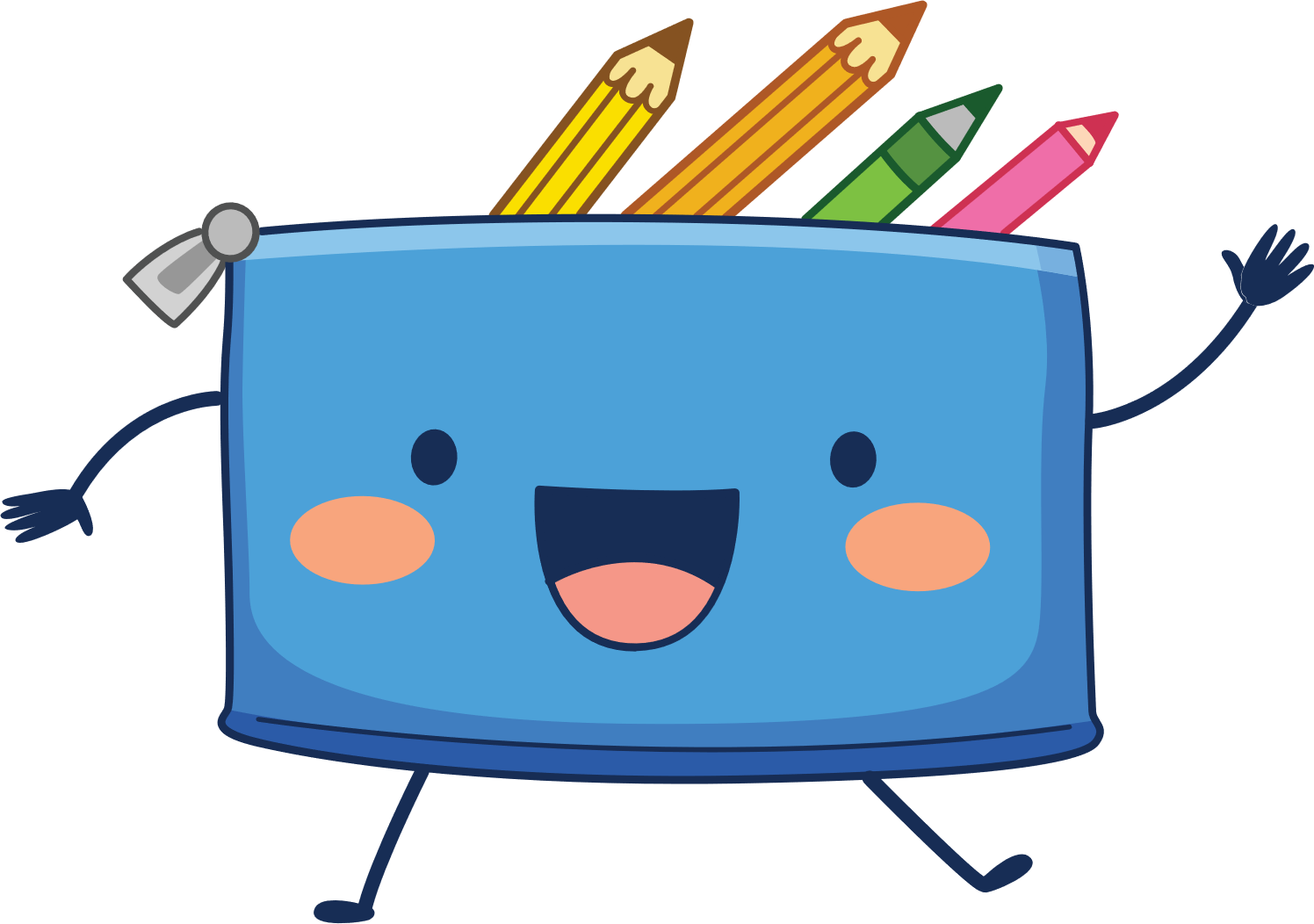 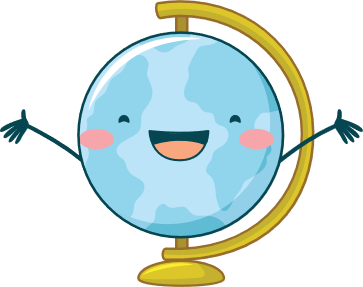 …prati ruke prije jela i oprati se nakon jela…
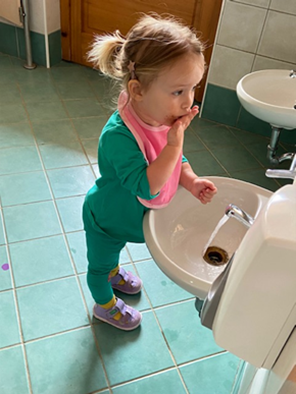 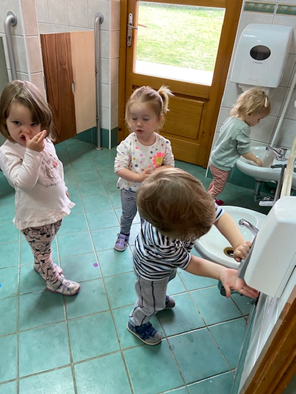 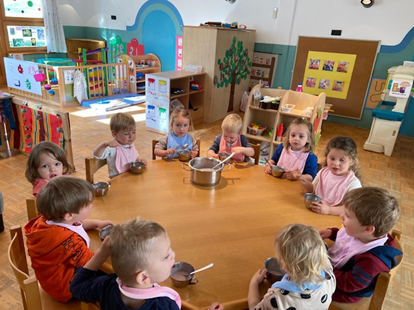 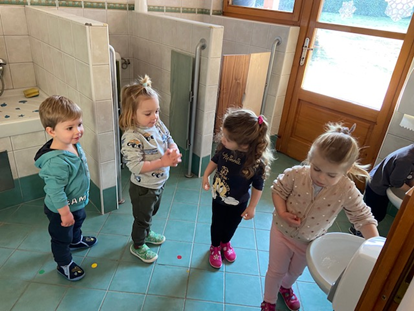 …koristiti pribor za jelo…
…koristiti papirnati ubrus…
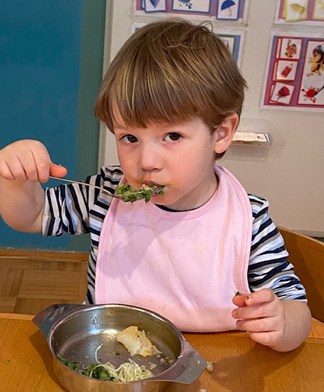 …strpljivo čekati u redu…
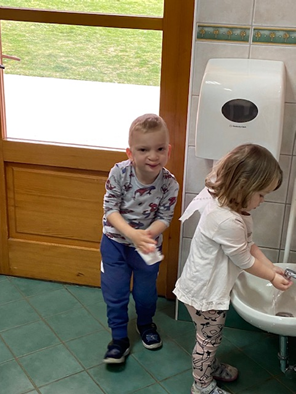 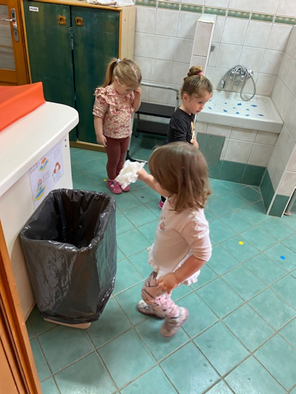 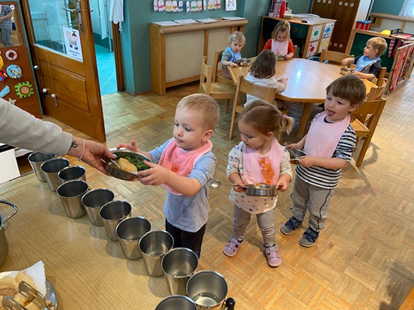 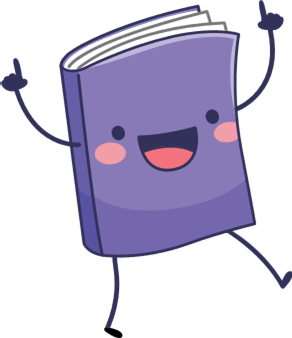 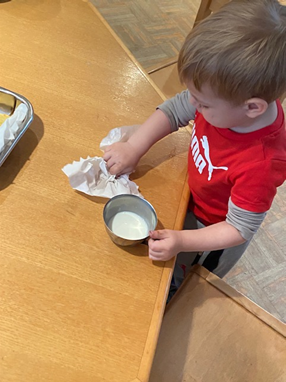 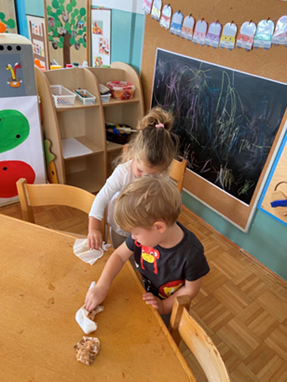 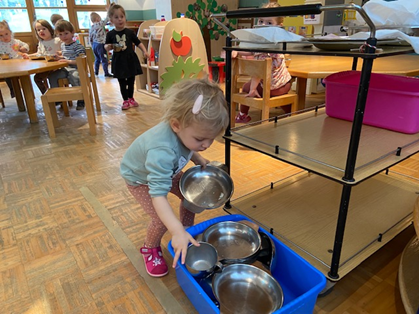 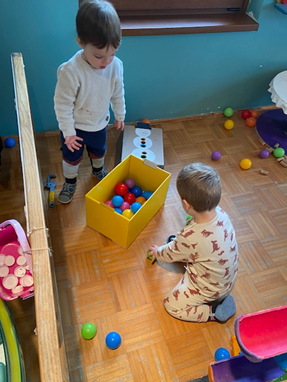 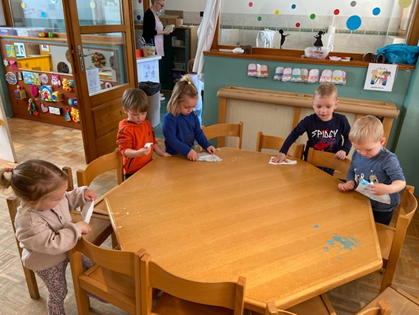 …pospremiti i počistiti za sobom…
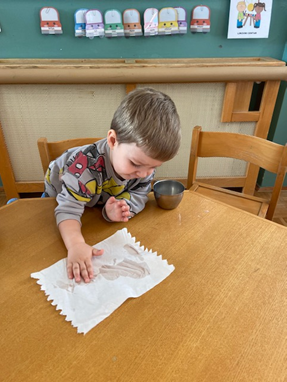 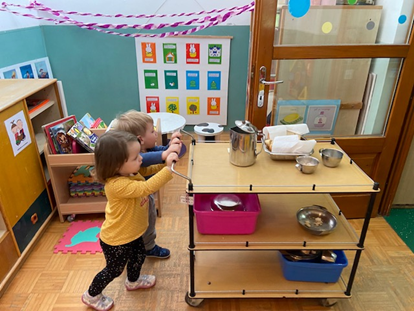 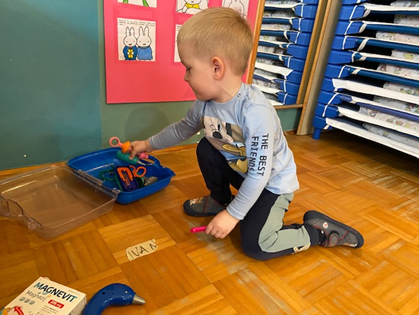 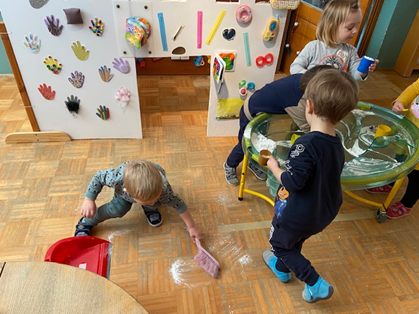 …a najljepše je igrati se zajedno…
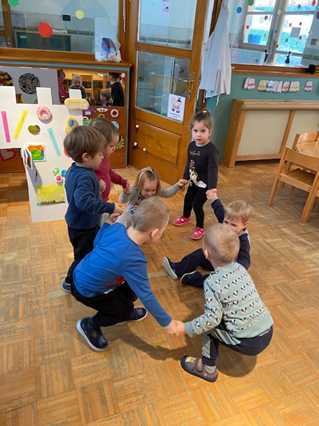 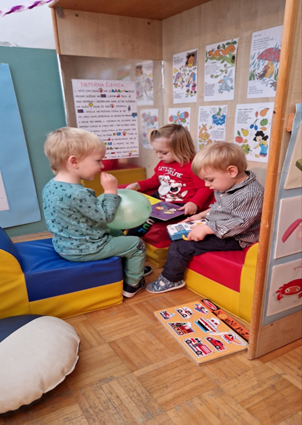 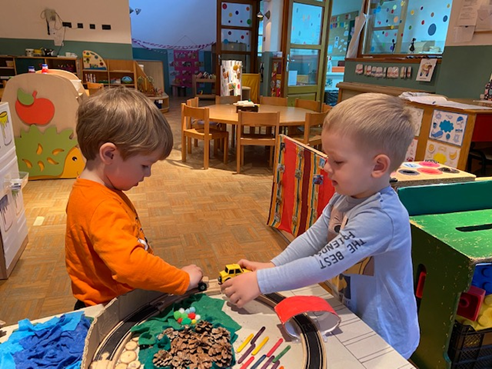 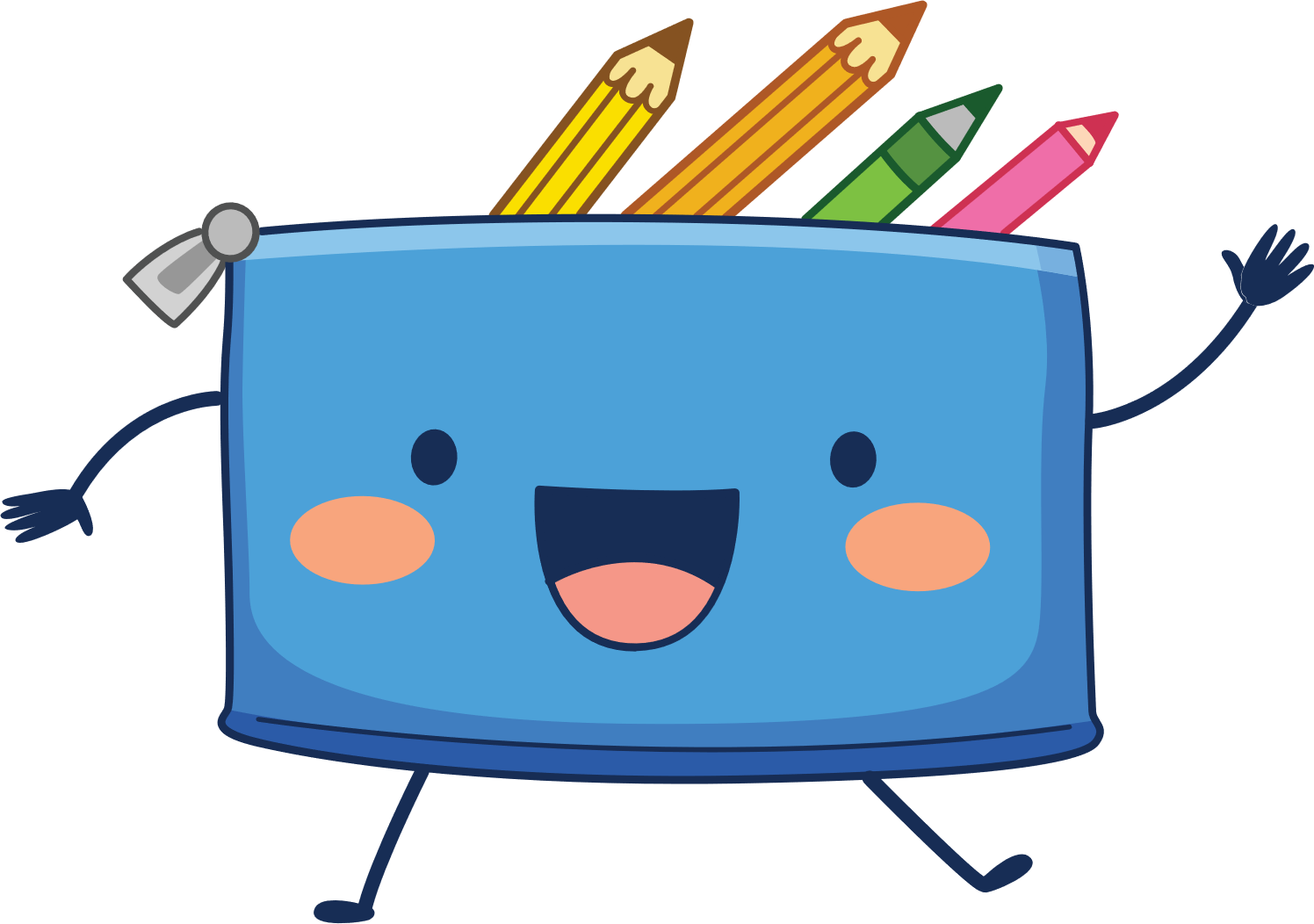 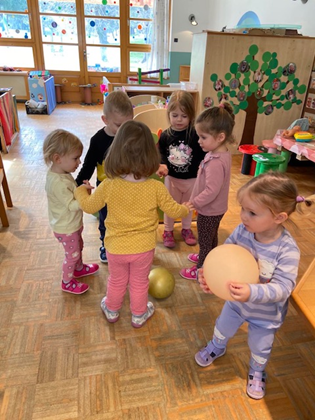 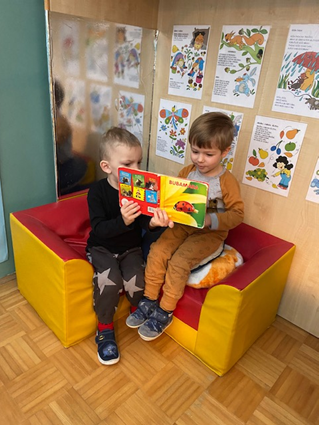 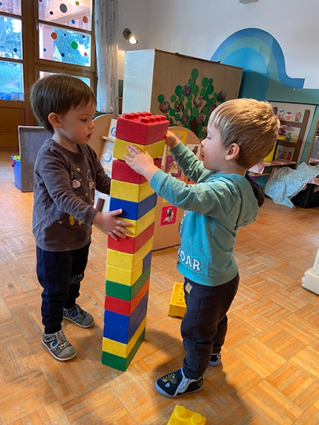 Sve ovo je izuzetno važno za socio-emocionalni razvoj djece- posjedovati će vještine koje im olakšavaju socijalizaciju, stvaranje kvalitetnih odnosa, znat će što očekivati od različitih socijalnih situacija, kako se ponašati i što je ispravno.


„Imati manire znači imati svjesnost o osjećajima drugih ljudi. Ako imate tu svjesnost, imate manire bez obzira koju vilicu upotrebljavate.”
				
                                                                                                     Emily Post